Satisfaction des patients hospitalisés en 2024
La ‘Satisfaction patient’ est évaluée par une enquête à destination des patients ayant séjourné aux Cliniques universitaires Saint-Luc. Ce retour est très important pour nous permettre d’améliorer la qualité globale des soins.
Depuis 2019, nous proposons aux patients de remplir une enquête liée au service qu’ils ont fréquenté. 

Les domaines explorés sont :  la satisfaction globale, la recommandation à des tiers, les questions relatives à la communication, l’empathie, le partenariat, l’implication de l’entourage, la gestion de la douleur et le retour à domicile.

Les résultats des enquêtes sont remis à tous les responsables d’unité afin qu’ils puissent avoir un compte rendu de l’expérience des patients passés dans leur unité. Ils partagent ensuite avec leur équipe les résultats et décident des points d’amélioration à avoir pour optimiser la qualité des soins
Satisfaction globale du séjour 
En 2024, 91% des patients sont satisfaits de leur séjour hospitalier aux Cliniques (*)
Evaluation globale : quelle note donneriez-vous à votre séjour dans cet hôpital si 0 est très mauvais et 10 est très bien ?
3
(*) Nombre de personne ayant donné un score >6
Coordination qualité et Expérience patient
RecommandationEn 2024, 93 % des patients hospitalisés recommanderaient l’hôpital à leur famille et leurs amis
Recommanderiez-vous cet hôpital  à votre famille et vos amis  ?
4
Coordination qualité et Expérience patient
Quelques commentaires en 2024…
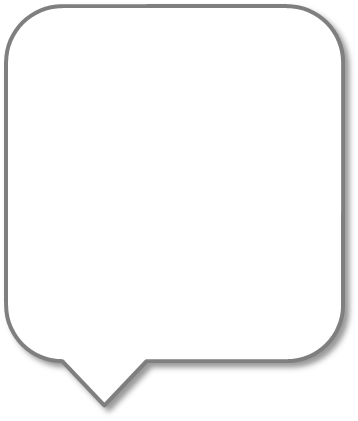 A l'heure où la critique est facile, moi, je tiens à souligner le professionnalisme du service, l'empathie et la gentillesse de TOUT le personnel. Bravo pour votre soutien et engagement auprès des patients, merci ! 1000x mercis d'avoir adoucit mon séjour avec votre sourire et votre bonne humeur. Unité 95 A
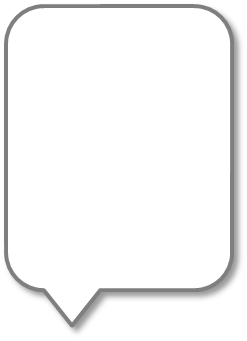 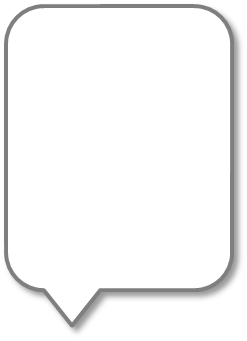 « Personnel hyper sympathique et compétent. Des admissions aux infirmières, anesthésistes, brancardiers, docteurs,… tous très humains. Je n'irais pas jusqu'à dire que j'ai hâte de me refaire opérer mais c’est vraiment un très bon personnel (j'insiste parce que l'empathie c'est hyper important :) ) Merci à tous » Unité 95B
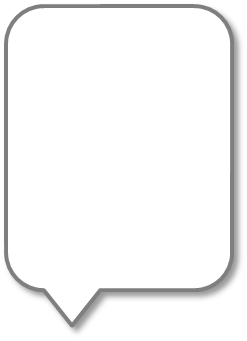 « Je suis très content de mon opération, Saint-Luc est un hôpital impeccable et très professionnels » Hospiday
« Je tiens à remercier le personnel pour son professionnalisme, son empathie et sa gentillesse. Ça fait du bien d'être reçu par des personnes comme eux » Unité 92
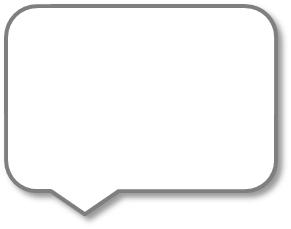 Nous tenions à vous remercier sincèrement de l'encadrement, du professionnalisme, du respect et de la gentillesse de toutes les personnes du corps médical que nous avons pu côtoyer pour l accouchement de notre petite. Tout était bien organisé, les médecins, sage-femmes, infirmières ont été super et ont toujours été à l écoute à propos de nos questions. Unité 11
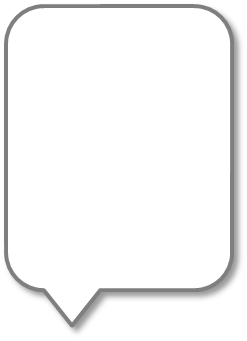 « Je suis très reconnaissante et très satisfaite de la prise en charge. Je recommanderai certainement » Unité 82
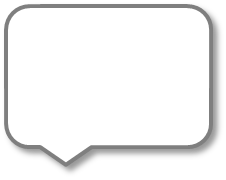 « Séjour à l'hôpital impeccable! Tout le personnel est fantastique. C'est grâce à eux si je suis restée positive et si j’ai gardé mon moral plus haut que ce soit de l'aide soignant, l'infirmier, infirmière, la personne qui distribue les repas, vous avez un personnel qui donne à fond pour ses patients, merci à vous » Unité 61
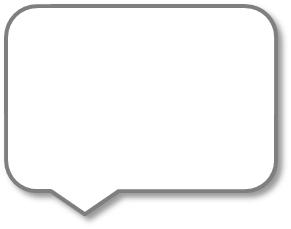 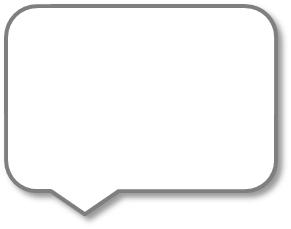 « Je n'ai que des longs remerciements à formuler à toutes les équipes et je savais que j'étais dans les meilleures mains pour cette douloureux épreuve! » Unité 62
« L'équipe d'infirmiers et d'aide soignant a été vraiment magnifique ! Leur sourire, leur bonne humeur ont longuement contribué à mon bon rétablissement, encore merci :) » Unité 43
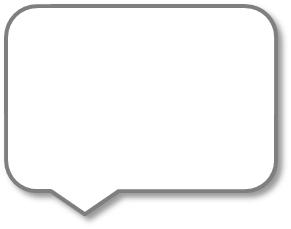 « Équipe formidable, pousse à l’autonomie, très bien organisée, attentionnée et à l’écoute ». Unité 32
5
Coordination qualité et expérience patient
En conclusion
Nous tenons à remercier nos patients ainsi que le personnel pour leur coopération.

Cependant, nous aimerions augmenter le taux de participation de nos enquêtes de satisfaction afin que nos résultats soient les plus représentatifs possibles.

N’hésitez donc pas à nous partager votre avis. Vous pouvez y participer pendant chaque séjour par voie électronique, 
en scannant le code barre ou via le site internet des cliniques https://www.saintluc.be/fr/enquete-de-satisfaction . Des formulaires sont également disponibles sur nos urnes ou dans toutes nos unités.
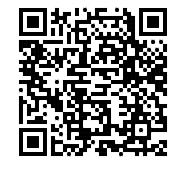 Scannez le QR code pour remplir l’enquête en ligne
Coordination qualité et Expérience patient
6